Figure 2. Task performance. (a) The choices of a subject in the decision task. The solid line shows the EV on the right ...
Cereb Cortex, Volume 18, Issue 3, March 2008, Pages 652–663, https://doi.org/10.1093/cercor/bhm097
The content of this slide may be subject to copyright: please see the slide notes for details.
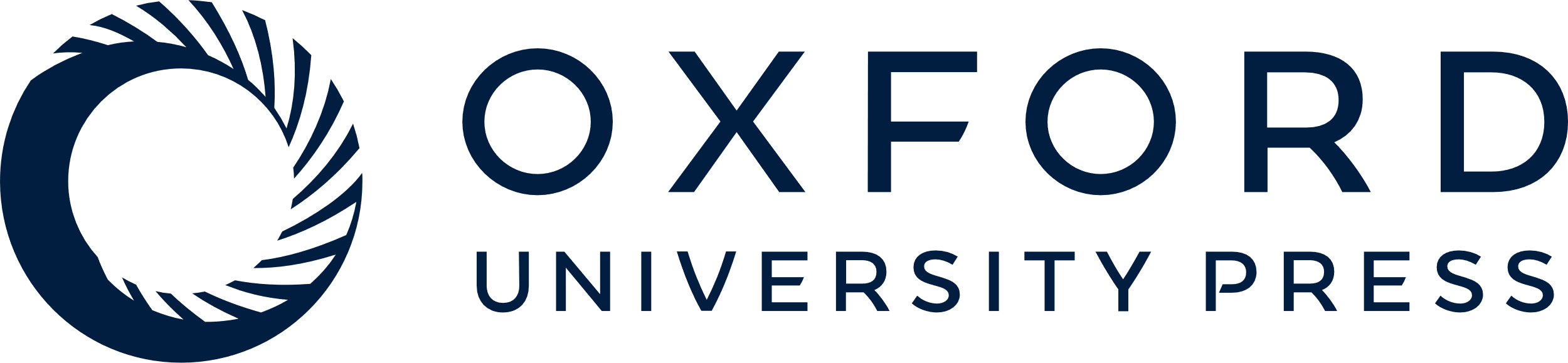 [Speaker Notes: Figure 2. Task performance. (a) The choices of a subject in the decision task. The solid line shows the EV on the right in 3 different sets of 30 trials. Right and Left responses are shown. Each subject was run with a random order of the different EV trial sets. (b) The percentage of choices to the right as a function of the EV on the right (mean ± standard error of mean across all the subjects for the last 10 trials in a set). The EV for a left choice was 9 pence, in that 10 pence was obtained for a left choice with a probability of 0.9.


Unless provided in the caption above, the following copyright applies to the content of this slide: © The Author 2007. Published by Oxford University Press. All rights reserved. For permissions, please e-mail: journals.permissions@oxfordjournals.org]